Menus de la
Semaine du 04 au 09 Septembre 2023
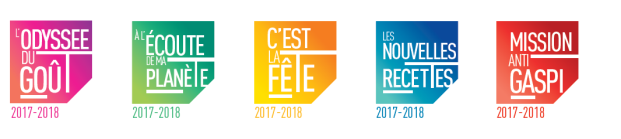 Tomates vinaigrette 


Nuggets de poulet 


Pdt lamelle sautée 


Vache qui rit 


Glace
Salade de macaroni au pesto rouge  

Steak de veau sauce poivre 


Haricots plats 

Brie 


Pâtisserie
Concombres mozzarella vinaigrette 

Cube de merlu  au curry 


Riz   créole 


Petit fromage frais sucré 


Fruit de saison
Tomates  vinaigrette 


Nuggets de poulet 


Pdt lamelle sautée 


Vache qui rit
 

Glace
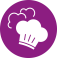 Menus de la
Semaine du 11 au 15 Septembre 2023
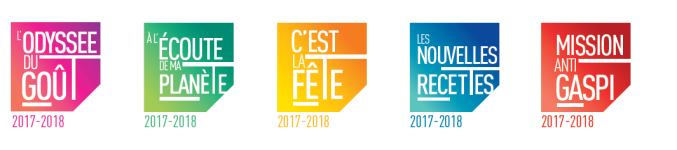 Salade  iceberg oignons frits vinaigrette 


Couscous 

(Boulette et merguez)
 

Gouda 


Fruit de saison
Salade de betterave mais 


Omelette 

gnocchi  sauce tomates 


Fromage fondu  fraidou


Glace
Carottes râpées  


Beignet de poisson 


Chou-fleur 

Tomme blanche 
 


Pâtisserie
friand  au fromage 


Cordon bleu 

Carottes rondelles 


Cantafrais 



Liégeois
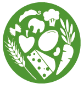 Menus de la
Semaine du 18 au 22 Septembre 2023
Galantine de volaille 




Sauté de porc charcutière  



Printanière de légumes 



Petit  moulé 




Pâtisserie
Œuf dur vinaigrette 



Steak de poulet  sauce au poivre  



Haricots verts 



Saint môret 




Glace
Chou- blanc  râpées au curry 



Nuggets de blé 



Frite 



Petit filou 




Fruit de saison
Salade verte 
vinaigrette moutarde


Bolognaise au thon 


Spaghetti 




Coulommiers 




Compote de pomme 
Allégée en sucre
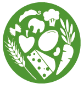 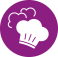 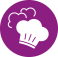 Menus de la
Semaine du 25 au 29 Septembre 2023
Tomates vinaigrette 



Crispidor de fromage 




Pdt  quartier  wedges 



Emmental 




Mousse au chocolat
Pâté de campagne



Sauté  de dinde au pruneau 


Brocolis béchamel 



Yaourt  aromatisé 




Pâtisserie
Concombre vinaigrette 




Beignet de calamar 



Blé 



Fromage de chèvre 



Smoothie orange pomme  bananes
Radis  beurre 



Chipolatas 



Petit pois carottes 




P’tit  louis



Glace
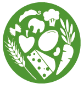 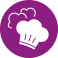